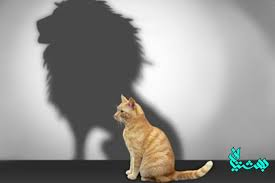 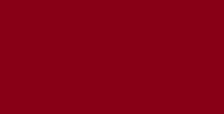 خودشیفتگی در والدین و کودکان
(معرفی-سبب شناسی-تشخیص-پیشگیری)
گروه آموزشی مهرجنوب-دکتر رضا برومند
مقدمه
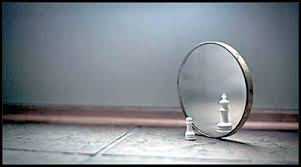 گروه آموزشی مهرجنوب-دکتر رضا برومند
مقدمه
در روان‌شناسی خودشیفتگی یا نارسیسیسم بیان‌گر
 عشق افراطی به خود و تکیه بر خود انگاشت های درونی است.
گروه آموزشی مهرجنوب-دکتر رضا برومند
خودشیفتگی در روانپزشکی
در روانپزشکی نیز نارسیسیسم افراطی، براساس خصیصه‌های روانی و شخصیتی در عشق بیش از اندازه به خود و خودشیفتگی بی‌حد و حصر شناسایی می‌شود
 و آن را نوعی اختلال روانی می‌دانند.
گروه آموزشی مهرجنوب-دکتر رضا برومند
مقدمه
زیگموند فروید عقیده داشت که بسیاری از خصیصه‌های خودشیفتگی با بشر به دنیا می‌آیند 
وی نخستین کسی بود که خودشیفتگی را با 
روانکاوی توضیح داد.
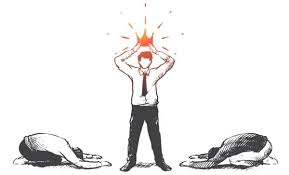 گروه آموزشی مهرجنوب-دکتر رضا برومند
مقدمه
آندرو موریسون نیز ادعا کرد، در دوران بزرگسالی، میزان مفیدی از خودشیفتگی در افراد وجود دارد یا به وجود می‌آید؛ که آن‌ها را قادر می‌سازد تا در رابطه برقرار کردن با دیگران، فردیت خود را نیز در نظر بگیرند.[
گروه آموزشی مهرجنوب-دکتر رضا برومند
مقدمه
واژه نارسیسیسم را در روانشناسی فردی گاه به جای اصطلاحاتی مانند تحقیرکننده، پوچی، خودپرستی یا خودپسندی استفاده می‌کنند
گاهی نیز در جامعه شناسی آن را به جای نخبه گرایی یا بی‌تفاوتی نسبت به سرنوشت دیگران می نامند.
گروه آموزشی مهرجنوب-دکتر رضا برومند
مقدمه
در سال ۲۰۱۹ محققان دانشگاه کوئینزبلفاست ایرلند   نتیجه تحقیقاتی را منتشر کردند که طبق آن:
 خودشیفته‌ها شادتر از مردم دیگر هستند و به نظر می‌رسد کمتر در عرض استرس و افسردگی  قرار می‌گیرند
گروه آموزشی مهرجنوب-دکتر رضا برومند
واژه شناسی
نارسیسیسم از ریشه لغت یونانی‌شده  نارسیس (نرگس، اسطوره نارسیسیوس) گرفته شده‌است. 
نارسیس یا نرگس، مرد جوان خوب چهره‌ای بود که از عشق اخو(اکو) دوری کرد و برای همین محکوم به عشق ورزیدن به تصویر چهره خود در یک استخر آب گردید.
گروه آموزشی مهرجنوب-دکتر رضا برومند
نام گل نرگس برگرفته از این افسانه است. 
نارسیس وقتی به عشق خود (چهره انعکاس یافته خود) نمی‌رسد، آن‌قدر غمگین بر لب چشمه می‌نشیند تا تبدیل به گل می‌شود
گروه آموزشی مهرجنوب-دکتر رضا برومند
پیشینه در روان‌شناسی
به عقیده فروید، این مفهوم برای اولین بار در روانشناسی توسط پل ناک به کار گرفته شد. 
وی بعدها این عقیده را تصحیح می‌کند و توضیح می‌دهد که در واقع هولاک الیس را باید ابداع‌کننده این اصطلاح دانست.
گروه آموزشی مهرجنوب-دکتر رضا برومند
خود الیس توضیح داده‌است که او این اصطلاح را در سال ۱۸۹۸ برای توصیف نگرشی روانی به کار برد
ناک در سال ۱۸۹۹ این را برای معین کردن نوعی از انحراف جنسی استفاده کرده‌است.
 به عقیده الیس، او و ناک را باید به‌طور مشترک ابداع‌کننده این اصطلاح دانست
گروه آموزشی مهرجنوب-دکتر رضا برومند
پیشینه در روان‌شناسی
همه‌توانی احساسی است که بسیاری از طرفداران فروید آن را جزئی ذاتی در کودکی می‌دانستند. 
همان‌طور که فروید و فرنزی گفته‌اند کودکان برای مدت‌های زیادی با احساس خودبزرگ بینی زندگی می‌کنند.
  پس از تولد کودکان احساس قدرت زیادی می‌کنند و هرجا نتوانند کاری را از پیش ببرند احساسات دردناکی در ارتباط با از دست دادن این قدرت را تجربه می‌کنند.
گروه آموزشی مهرجنوب-دکتر رضا برومند
پیشینه در روان‌شناسی
فروید عقیده داشت در افراد خودشیفته این احساس همه توانی که به صورت معمول در کودکان وجود دارد مجدداً تجربه می‌شود
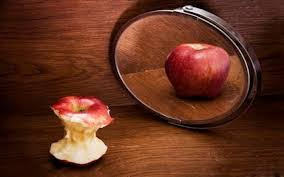 گروه آموزشی مهرجنوب-دکتر رضا برومند
خودشیفتگی از دیدگاه فروید
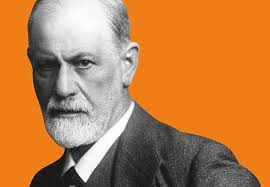 گروه آموزشی مهرجنوب-دکتر رضا برومند
خودشیفتگی از دیدگاه فروید
یکی از کشفیات جامع فروید نظریه‌ی خودشیفتگی اوست
فروید خود آن را یکی از مهمترین یافته‌های خویش می‌داند، و از آن برای فهم پدیدارهای مشخصی چون روان‌پریشی (روان نژندی خودشیفته)، عشق، اضطراب احضاء (ترس از اختگی)، حسد، سادیسم، و همچنین درک پدیدارهای جمعی، از قبیل آمادگی طبقات ستمدیده برای وفاداری نسبت به فرمانروایان خویش، سود می‌جوید.
گروه آموزشی مهرجنوب-دکتر رضا برومند
هسته‌ی مرکزی خودشیفتگی
طبق اندیشه‌ی فروید، آدمی هیچگاه بر «هسته‌ی مرکزی خودشیفتگی» خویش غلبه نمی‌یابد
عقیده‌ی اساسی فروید که از جانب او بلاتغییر ماند آن بود که حالت اصلی آدمی در آغاز نوزادی، نارسیسیم (خودشیفتگی نخستین) است.
گروه آموزشی مهرجنوب-دکتر رضا برومند
خودشیفتگی از دیدگاه فروید
در آغاز نوزادی هنوز رابطه‌ای با دنیای برون وجود ندارد، و در جریان رشد و پرورش بهنجار، کودک وسعت و شدت روابط (لیبیدویی) خویش را با دنیای برون افزایش می‌دهد
گروه آموزشی مهرجنوب-دکتر رضا برومند
اما در بسیاری از لحظات بستگی لیبیدویی خود را از موضوعات قطع می‌کند و آن را به «من» باز می‌گرداند (خودشیفتگی ثانوی). 
ولی حتی در رشد و پرورش بهنجار نیز انسان در سرتاسر زندگی تا اندازه‌ای خودشیفته باقی می‌ماند.
گروه آموزشی مهرجنوب-دکتر رضا برومند
رشد و پرورش خودشیفتگی در شخص بهنجار
گروه آموزشی مهرجنوب-دکتر رضا برومند
منظور از رشد و پرورش خودشیفتگی در شخص «بهنجار» چیست؟
فروید خطوط اصلی این رشد را ترسیم کرده است.
 عبارات زیر چکیده‌ی یافته‌های اوست:
 جنین در زهدان مادر در حالتی از خودشیفتگی مطلق بسر می‌برد. 
فروید می‌گوید: «ما، با به دنیا آمدن، از یک خودشیفتگی مطلقاً خود بسنده به    مرحله‌ی ادراک یک عالم بیرونی و متغیر و آغاز کشف موضوعات گام می‌نهیم».
گروه آموزشی مهرجنوب-دکتر رضا برومند
ماه‌ها طول می‌کشد تا حتی نوزاد بتواند موضوعات خارجی را به صورت نمودی «غیر از من» ادراک کند.
 با ضربه‌های بسیاری که بر خودشیفتگی کودک وارد می‌شود، و آشنایی فزاینده‌اش با دنیای برون و قوانین آن، آدمی به حکم «ضرورت» خودشیفتگی نخستین خود را به مرحله‌ی والاتر «عشق عینی» تکامل می‌بخشد.
گروه آموزشی مهرجنوب-دکتر رضا برومند
فروید می‌گوید: 
«ولی انسان حتی پس از آن که برای لیبیدوی خویش موضوعات خارجی یافت تا حدودی خودشیفته باقی می‌ماند.»
گروه آموزشی مهرجنوب-دکتر رضا برومند
شخص «بهنجار» و «بالغ» کسی است که خودشیفتگی‌اش بی‌آنکه هیچگاه کاملاً از بین برود به حداقل مورد قبول جامعه کاهش یافته باشد. 
تجربه‌های روزمره مؤید مشاهدات فروید است.
 ظاهراً در اغلب مردم، می‌توان یک هسته‌ی مرکزی- و دور از دسترس- خودشیفتگی یافت که در برابر هرگونه تلاشی برای رفع کامل آن مقاومت می‌ورزد.
گروه آموزشی مهرجنوب-دکتر رضا برومند
در واقع، فروید رشد انسان را به صورت تکامل از خودشیفتگی مطلق به قابلیت استدلال عینی و عشق عینی تعریف  می‌کند
 یعنی قابلیتی که در هرحال بر محدودیت‌های معینی تفوق نمی‌یابد.
گروه آموزشی مهرجنوب-دکتر رضا برومند
چگونه می‌توان شخص خودشیفته را شناخت؟
یک نوع از خودشیفتگی را به سهولت می‌توان  تشخیص داد.
 و آن کسی است که از هر جهت از خود راضی است
 و هرگاه مطلب جزیی و ناچیزی بر زبان می‌آورد احساس می‌کند سخن شایان اهمیتی گفته است.
گروه آموزشی مهرجنوب-دکتر رضا برومند
معمولاً به آنچه دیگران می‌گویند گوش نمی‌دهد، و در واقع برایش جالب توجه نیست. 
چنانچه زیرک باشد سعی می‌کند با پرسیدن چند سؤال و تظاهر به علاقه‌مند بودن این واقعیت را پنهان سازد.
گروه آموزشی مهرجنوب-دکتر رضا برومند